1.4 Rational Expressions
Simplifying Rational Expressions
Factor
Reduce coefficients
Eliminate common factors
Determine restrictions
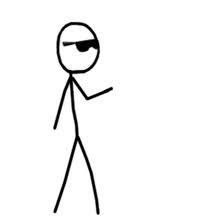 I Love
Factoring!!
Hi!
I’m Fred!
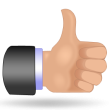 EX 1 		    		Simplify
Factor
Reduce
Eliminate
Determine restrictions
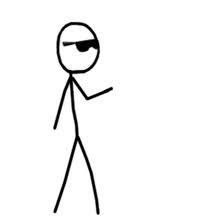 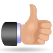 EX 2 			Simplify
Factor
Reduce
Eliminate
Determine restrictions
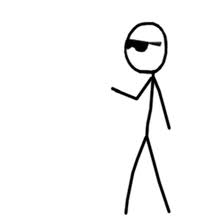 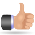 EX 3 			Simplify
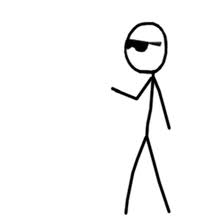 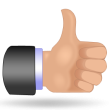 EX 4 			Simplify
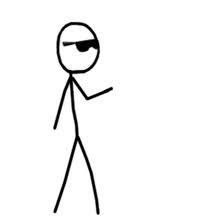 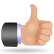 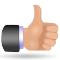 Remember: keep, change, flip
Opposite  becomes -1
BIRTHDAY
Type the number of the month you were born
Multiply by 4
Add 13
Multiply by 25
Subtract 200
Add the number of the day you were born
Multiply by 2
Subtract 40
Multiply by 50
Add the last two digits of your birth year
Subtract 10500
IT’S YOUR BIRTHDAY!!!!
EX 5 			Simplify
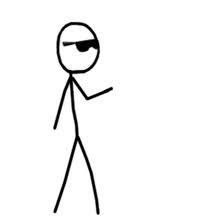 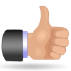 EX 6 			Rationalize
EX 7  			Rationalize
EX 8			Rationalize the Numerator
Homework
Pg 41 
	#7-15 odd
 	  31-41 odd
	  51-54 all
	  73-83 odd
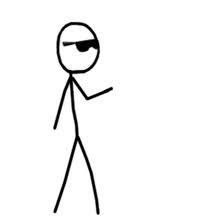 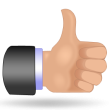 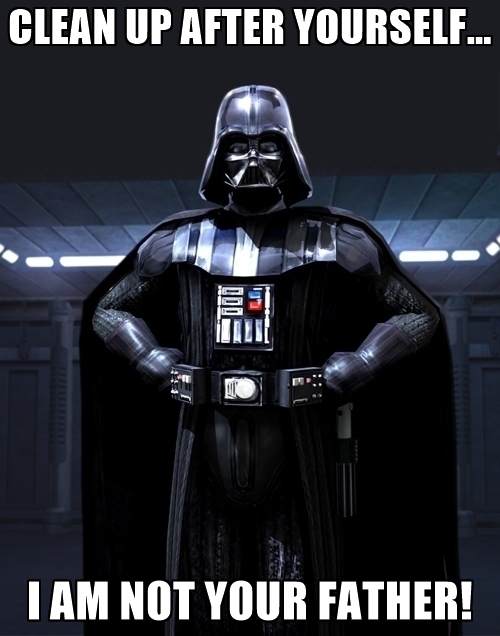